МУНИЦИПАЛЬНОЕ АВТОНОМНОЕ УЧРЕЖДЕНИЕДОШКОЛЬНОГО ОБРАЗОВАНИЯ«ДЕТСКИЙ САД  №8»
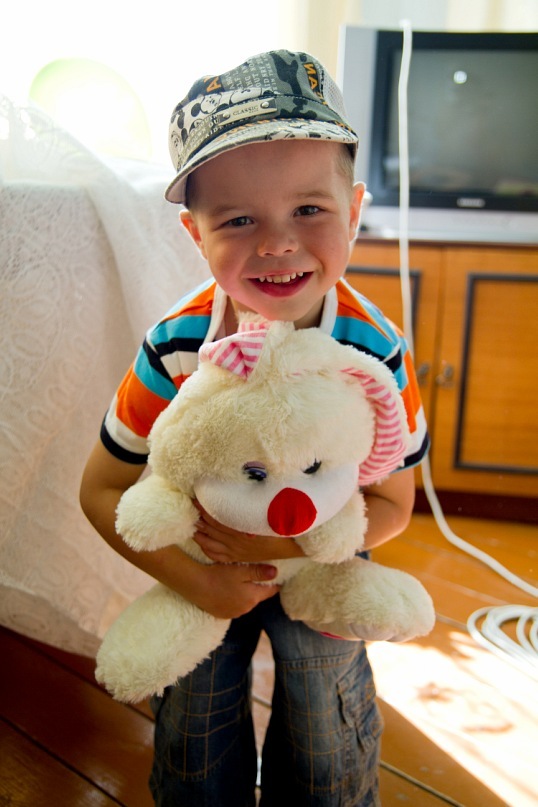 «Книга имени – 
Андрей»

Работу выполнили:
              семья Анисимова Андрея,
Губина М.Я.
Ялуторовск 2015
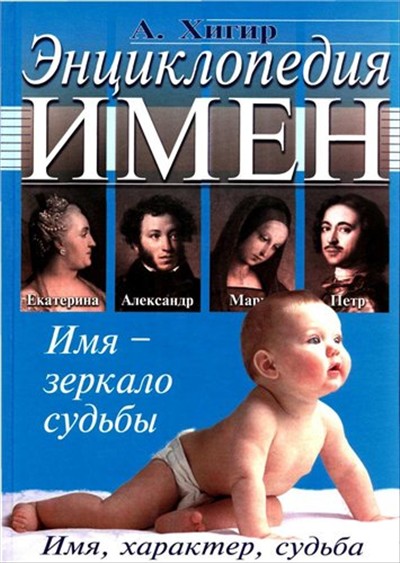 Андрей -  это имя, вместе с христианством, пришло из Византии в славянские страны и стало очень популярным на Руси, каковым и является сейчас, уже в современной России. Произошло оно от греческого слова "Андрос" - "мужество", "защитник".
А- артистичные
Н- неугомонные
Д – дружелюбные
Р – ранимые
Е – естественные
И – искренние
Что в этом имени — Андрей?Так хочется узнать скорей!Но разгадать его — держись —Не сможешь ты и за всю жизнь!То вдруг суров, то весел он,То мрачен или просветлен,То вдруг прикинется глухим,А то и сочинит стихи.Одно лишь я могу сказать —С ним невозможно заскучать!И пожелать ему хочу:«Дерзай! Тебе все по плечу!»
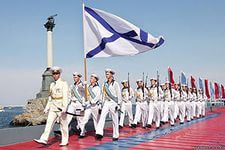 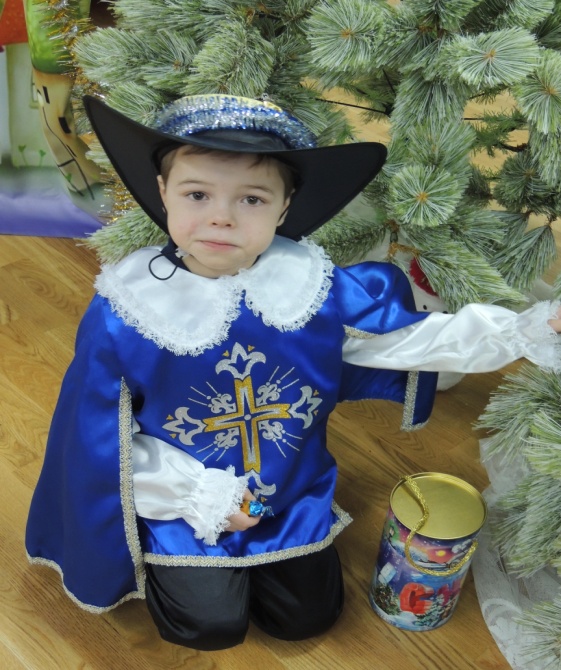 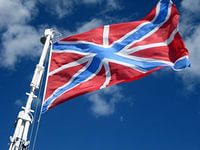 Андреи очень часто любят воду, море. 
Даже флаг военно-морского флота носит наше имя.
Андреевский – флаг военно-морского флота 
Российской Федерации
Раздался плач, родился я 6 августа, друзья!Андрей, Андрейка, просто Дюша -Вот так зовет меня семья.Я – балагур и весельчак,Ужасный сладкоежка,Люблю природу, рыб, собак,Грибы пособирать без спешки.От греческого языка я – «мужественный» парень,А покровитель мой – Андрей – Апостол Первозванный.Горжусь я именем своимИзвестно ведь оно повсюду,А слов своих бросать на ветер я не буду.Скорей беру я телефон и тетю набираюВедь очень часто вместе с ней стихи я сочиняю.Подумав дружно день, другой,Стихи мы сочинили Свою работу эту Вам на суд мы предъявили.
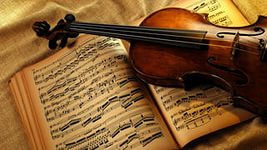 А в народе моё имя очень уж известно всем
Мой дружок, куда ты, мимо?
На концерт зови друзей.
И Аллегрова Ирина песню спела обо мне:
«Когда ты даришь мне роз букет
Я говорю: «Привет!»
Привет, Андрей!
Ну где ты был,
Ну обними меня скорей…»
Вторыми на сцене группа «Жуки»
Звучат аккорды «Батарейки»:
«Что ты не мой лопушок,
А я не твой Андрейка…»
Концерт окончен, все домой
И слышно вдоль по улочкам:
«Андрей-воробей не гоняй голубей, гоняй галочек  из под палочек!»
И ведь обиды никакой, завидуют ребята,
Не часто слышат имена они свои, однако.
Агния Барто
АНДРЮША
 
Звенели птичьи голоса,
В саду цвела сирень,
Весной Андрюша родился
В один хороший день.
 
Гордится мальчиком отец,
А Света -
Ей шесть лет -
Кричит братишке: - Молодец,
Что родился на свет!
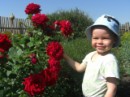 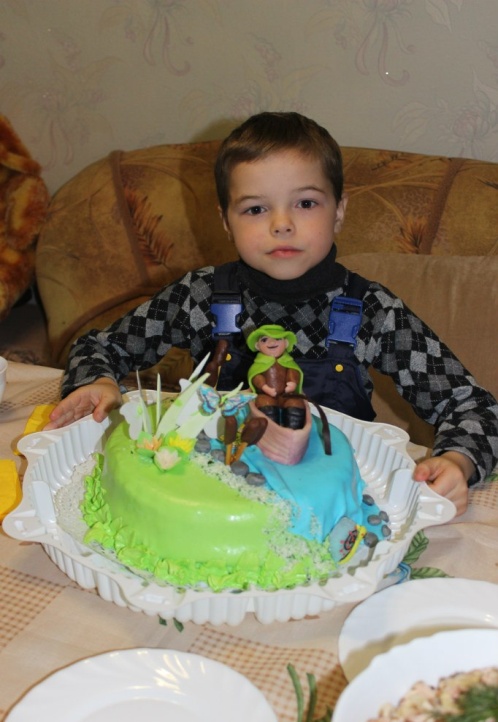 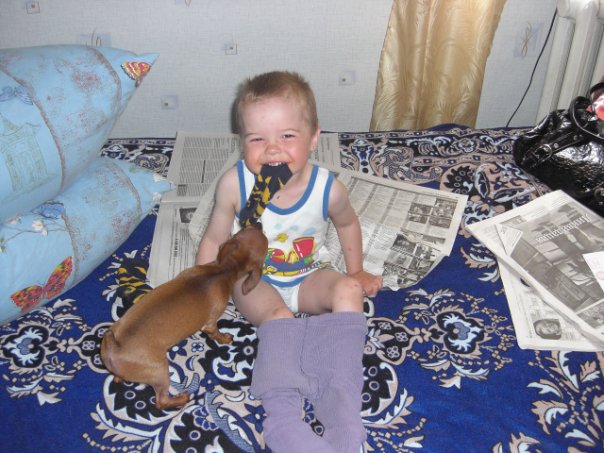 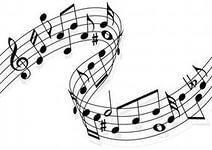